Introduction to Unmanned Aircraft Systems
Frank BeaforeExecutive DirectorSelectTech GeoSpatial AMFSpringfield, Ohio937-398-0313SGAMF.COM
UAS……what’s in a name………….?
What is UAS?
An unmanned aerial vehicle (UAV), commonly  known as a drone, is an aircraft without a human  pilot on board. 

Its flight is controlled either autonomously by computers in the vehicle, or under the remote control of a pilot on the ground or in another vehicle. 

The term unmanned aircraft system (UAS) emphasizes the importance of other elements  beyond an aircraft itself.
Other names for UAS
Names that may be used to describe a flying object or machine without a pilot on board aerial torpedo, 
radio controlled vehicle 
remotely piloted vehicle (RPV) 
remote controlled vehicle
autonomous controlled vehicle
pilotless vehicle
unmanned aerial vehicle (UAV)
unmanned aircraft system (UAS) 
drone
[Speaker Notes: The main challenge that faced early aerospace pioneers of piloted and pilotless airplanes alike was the issue of controlling flight once the flying object was up in the air.]
The “D” Word
DRONE !!!
UAV/UAS Production History
Started with the Kettering Bug (1918)
Except for the German V-1, not much activity until after WWII
Radioplane and Others in the late 40’s
Today – Government and Non-Government
Norma from Radioplane
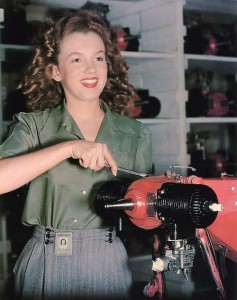 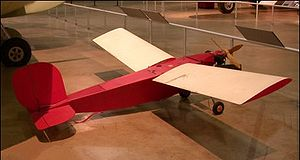 OQ-2 Radioplane - 1939
Norma Jeane Dougherty, June 26, 1945
Types
Fixed Wing
VTOL (Vertical Take-off and Landing)
Hybrid
Aerostat
Sizes
Large
Medium
Small
Micro
Historical Examples
Kettering Bug with Sperry-Curtis Gyroscope
1918 (In Dayton)
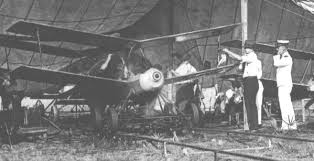 Sperry-Curtis Aerial Torpedo
Developed also in 1918 by Lawrence Sperry for the Navy
Lawrence Sperry was the developer of the autopilot
Work started initially as 
        underwater torpedoes
first guided missile 
        program in this country
Launched on March 6
        1916 for 1000 ft
Never put into 
        production
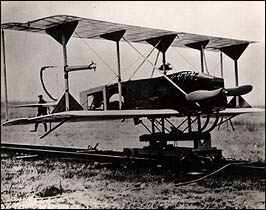 [Speaker Notes: Airplane invented only 13 years earlier

Sperry worked with his son Lawrence to lead testing on Long Island]
'Queen' and 'Queen Bee'
1931 the British developed the Fairey 'Queen from a Fairey IIIF floatplane
1935, a larger target was developed that was produced in much larger quantities: the 'DH.82B Queen Bee‘
This led to the designation of the letter “Q” for unmanned aircraft
The term “drone” is said to have originated from the Queen name “bee or drone” 
Had wheels or floats depending on launch location
fly at an altitude of 5,182m at speeds of 
      over 160 km/hr and for up to 482 km
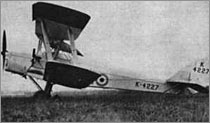 German V1
PulseJet Powered UAV in WW II
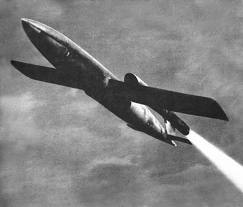 WWII German V-1 Buzz Bomb
Most significant UA of the war
The first mass-produced cruise missile
powered by a primitive yet powerful “pulsejet” engine which gave the V1 a loud noise heard 10 mi away (hence the name)
over 25,000 build
Could be launched both 
      by air or land 
Used a powerful 
     pneumatic catapult system
Primarily employed from ground-launch rail systems
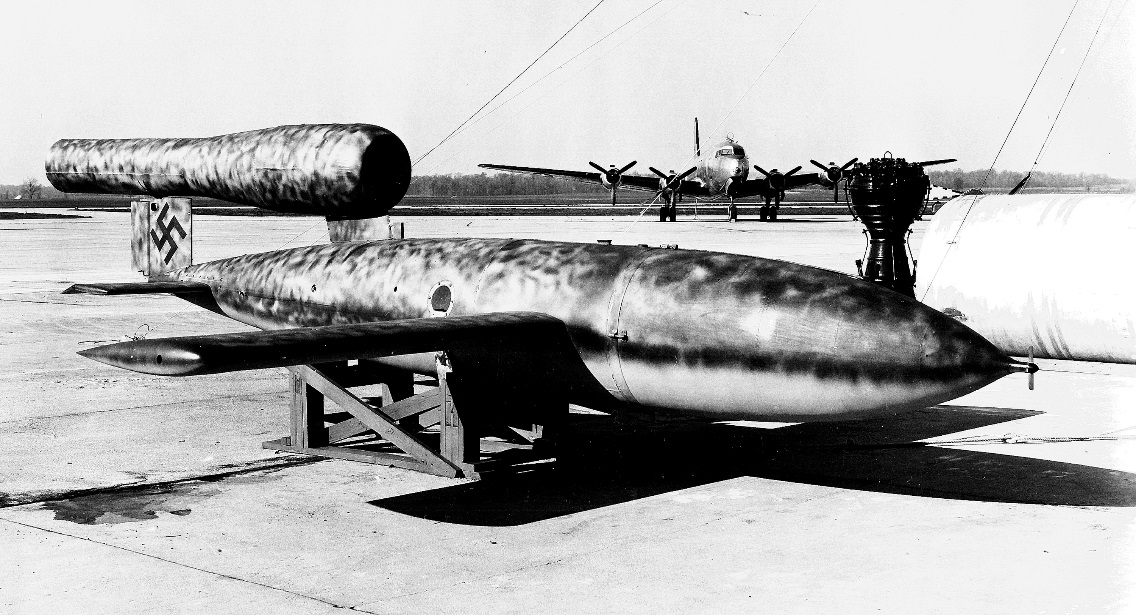 [Speaker Notes: It influenced future designs

World War II accelerated the development of aviation science in general and the unmanned aircraft in particular. Both the Germans and the allies successfully utilized unmanned combat aircraft. The most extensive program came about during the Vietnam War, as advances in technologies made UAVs more effective
The US Navy build a reversed-engineered copy fo ruse in the invasion of Japan]
WWII German V-1 Buzz Bomb
Most significant UA of the war
The first mass-produced cruise missile
powered by a primitive yet powerful “pulsejet” engine which gave the V1 a loud noise heard 10 mi away (hence the name)
over 25,000 build
Could be launched both 
by air or land 
Used a powerful 
pneumatic catapult system
Primarily employed from ground-launch rail systems
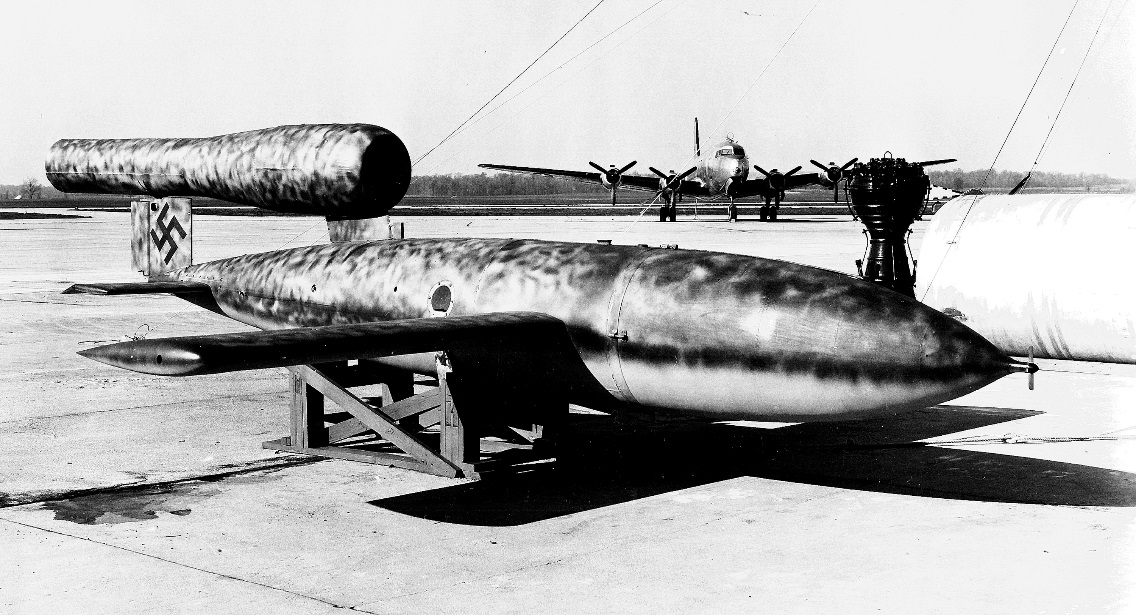 [Speaker Notes: It influenced future designs

World War II accelerated the development of aviation science in general and the unmanned aircraft in particular. Both the Germans and the allies successfully utilized unmanned combat aircraft. The most extensive program came about during the Vietnam War, as advances in technologies made UAVs more effective
The US Navy build a reversed-engineered copy fo ruse in the invasion of Japan]
Cruse Missiles
Large Scale Weapons
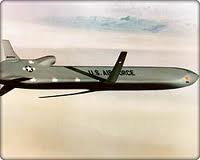 The Predator
Modern Day
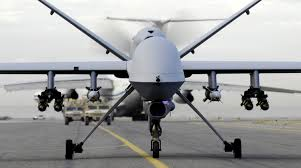 Challenges of Airspace Integration
The “fear” factor
Privacy Concerns
The “creep factor”
Civil Liberties
Safety
A look back into Aerospace History
It all started with the Wright Brothers…
Wilber and Orville
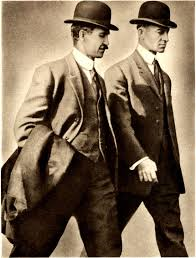 OhioBirthplace of Aerospace Science
Wright Flyer
Kitty hawk 1903
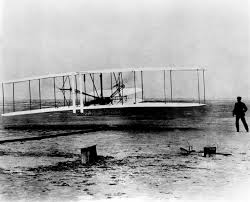 World War I
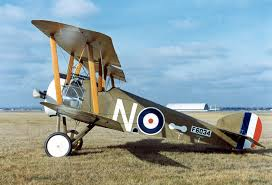 Signal Corps
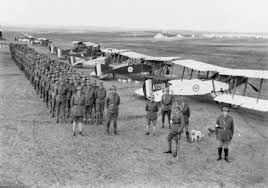 Guns and Bombs
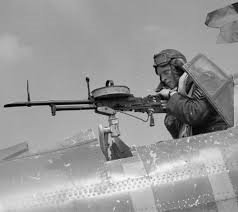 United States Mail
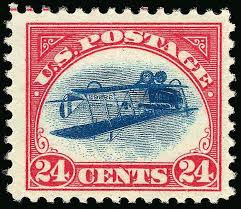 Passengers
1919
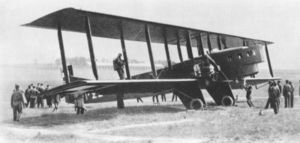 World War IIMore Guns and Bombs
B-25
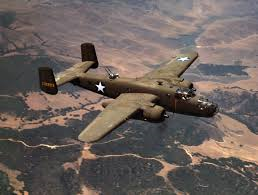 Modern Aircraft
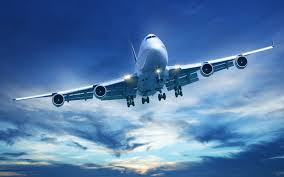 Why Now
The “fusion” of new technologies:
Micro Sensors
Firmware
Software
New Modulation Methods
GPS
Out runner Motors
LiPoly Batteries
Strong, lightweight materials
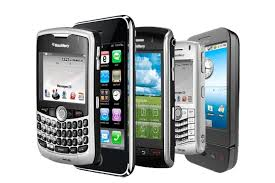 The PC World circa 1980
Remember?
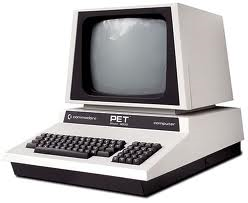 IBM, Apple and Everyone Else
The Wild Wild West
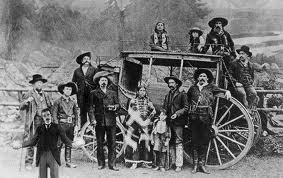 Sizes Today
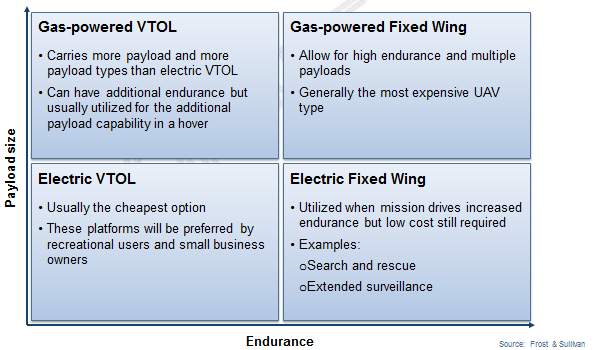 Large
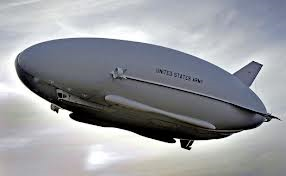 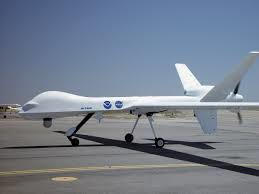 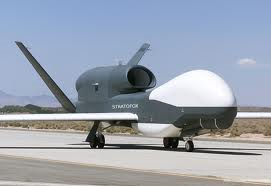 Medium
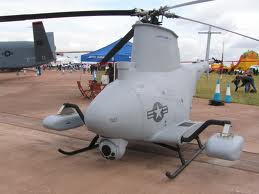 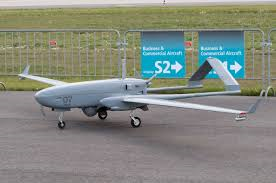 Small
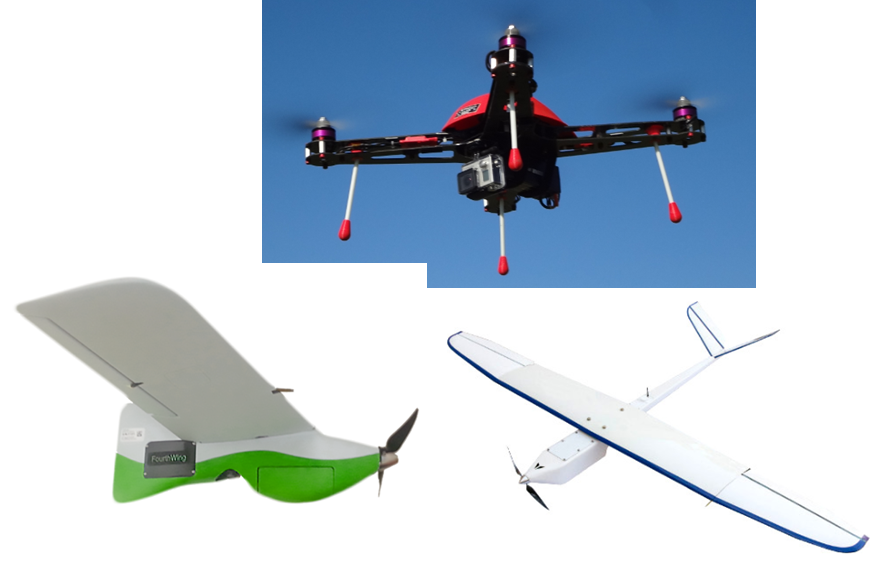 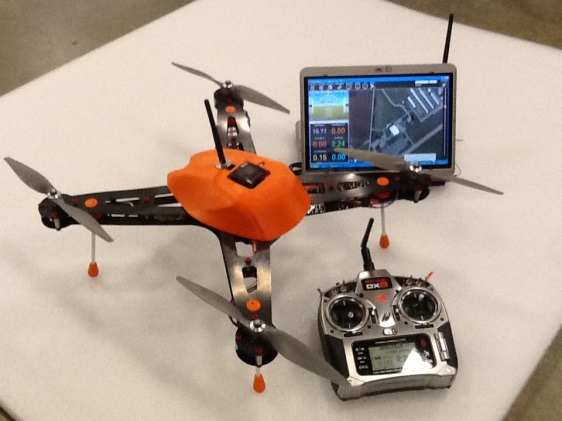 Micro
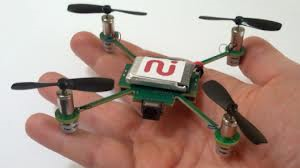 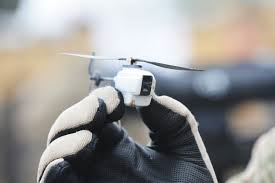 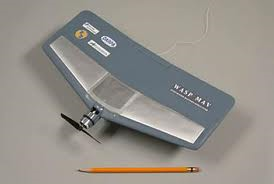 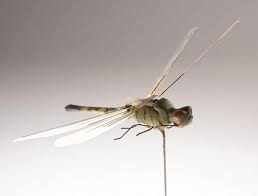 Applications Today
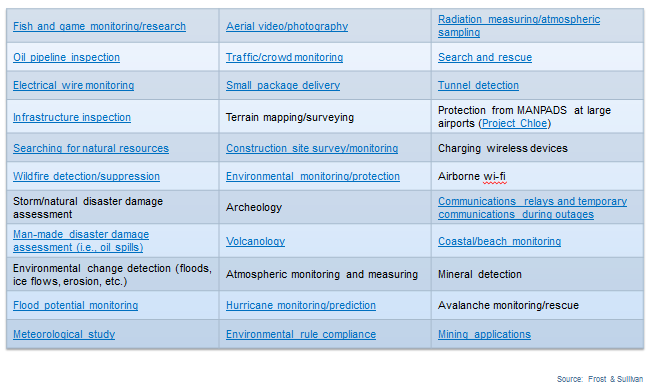 Precision Agriculture
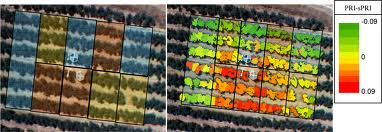 Precision Agriculture
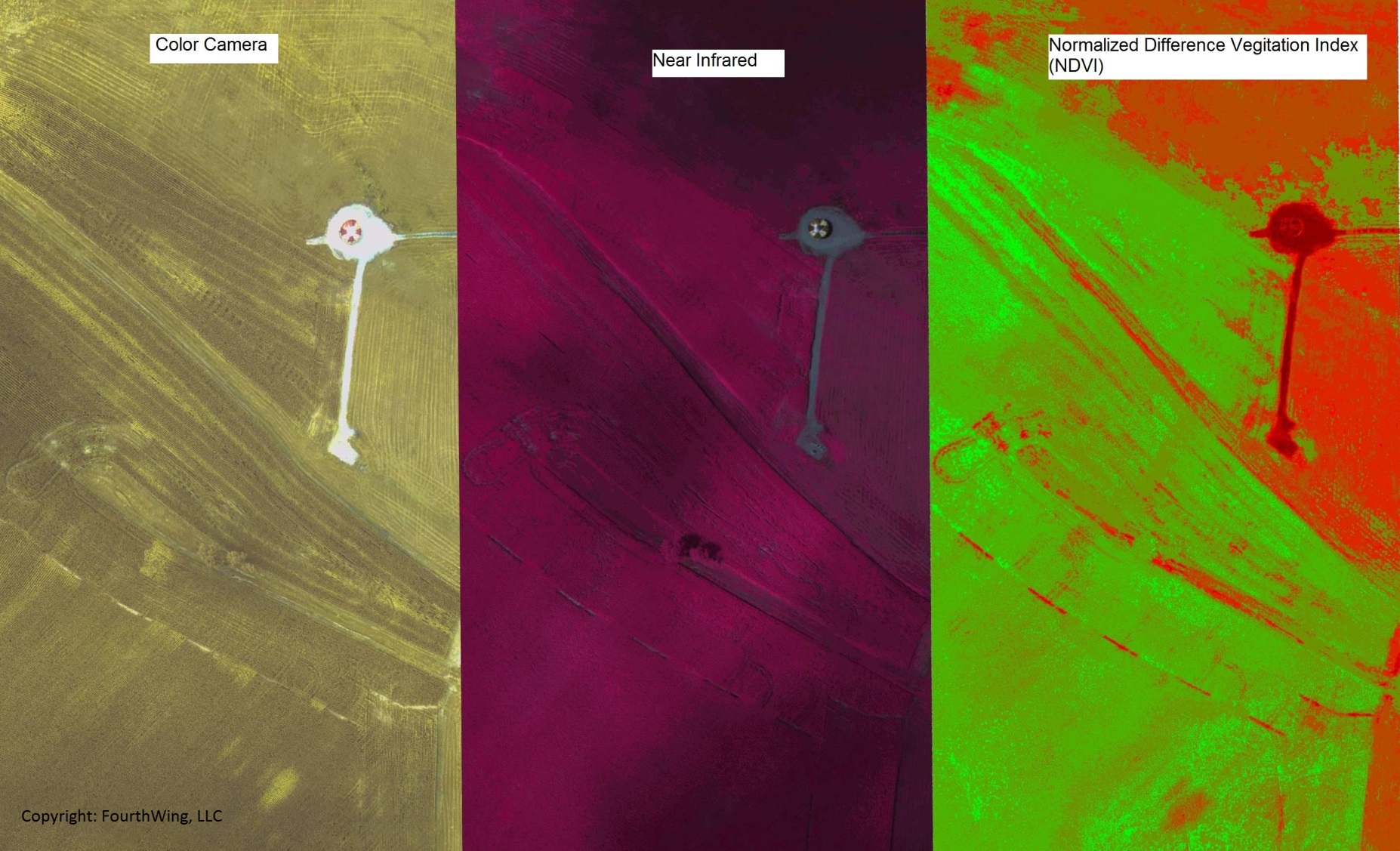 Agriculture Applications
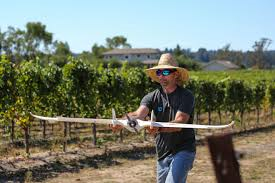 Irrigation
Crop Moisture
Soil Moisture
Fertilizer Concentration
Mold
Bug Infestation
Chlorophyll Concentration
Feed Lot Inspection
Peak Harvest
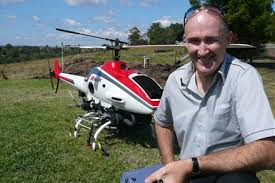 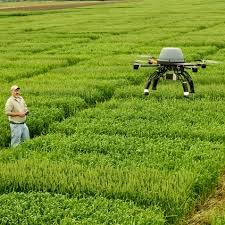 Mining
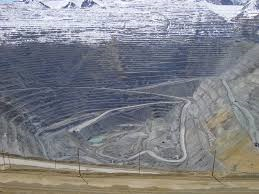 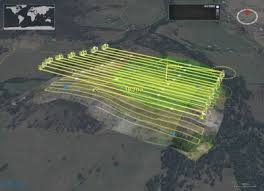 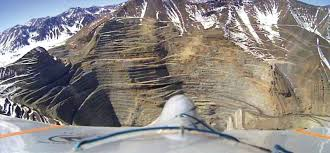 Power Line Inspection
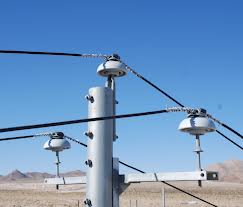 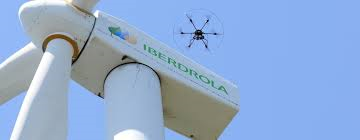 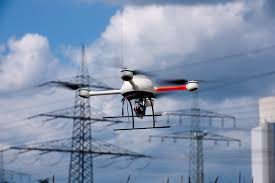 Emergency Services
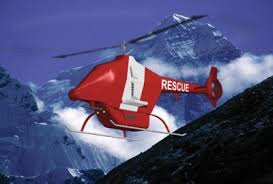 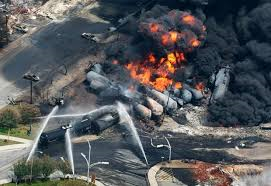 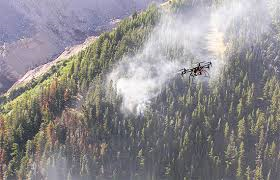 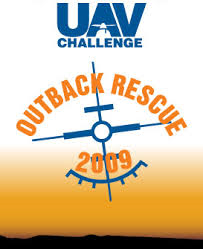 Law enforcement
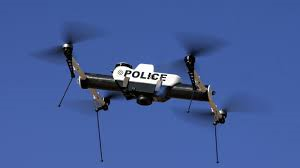 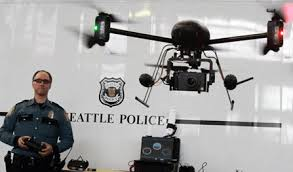 Bridge Inspection
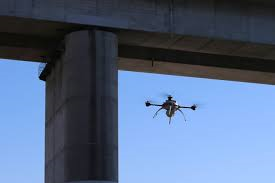 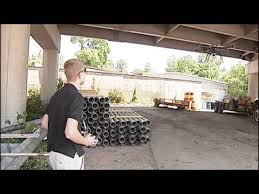 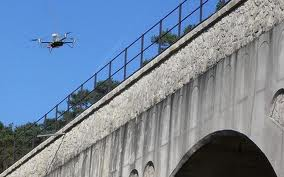 Disaster Assessment
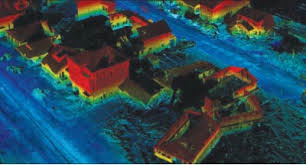 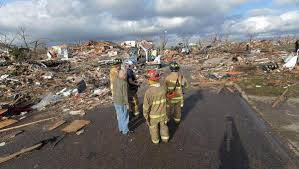 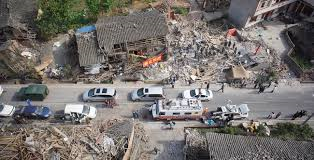 UAS System Overview
The way a pilotless aircraft is controlled determines its categorization
Unmanned Aerial Vehicle (UAV): a pilotless aircraft that is either manually controlled with a joystick or a mouse or autonomously flown by following a preprogrammed mission. 
Remotely Piloted Vehicle (RPV): a pilotless aircraft that is steered or controlled from a remotely located position. In many cases, the terms UAV and RPV are interchangeably used to describe any pilotless aircraft.
Drone: one of the oldest terms used to describe a pilotless aircraft. A drone is defined as a pilotless aircraft controlled by radio signal.
[Speaker Notes: Unmanned Aerial Vehicle (UAV): a pilotless aircraft that is either manually controlled with a joystick or a mouse or autonomously flown by following a preprogrammed mission. The acronym UAV is the most widely used term in describing a civilian pilotless aircraft.
Remotely Piloted Vehicle (RPV): a pilotless aircraft that is steered or controlled from a remotely located position. Manually controlled pilotless aircraft means manually controlling the aircraft position by manually adjusting its heading, altitude, and speed. In many cases, the terms UAV and RPV are interchangeably used to describe any pilotless aircraft.
Drone: one of the oldest terms used to describe a pilotless aircraft. A drone is defined as a pilotless aircraft controlled by radio signal. Even with the emerging of the UAV and RPV names, the name “drone” is still used even for civilian pilotless aircraft. For the purpose of this course, the word drone is used to describe a pilotless aircraft equipped with lethal payload. It is usually used by defense apparatus.]
Thank You
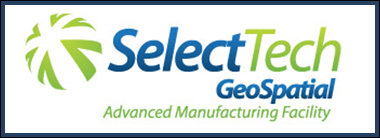